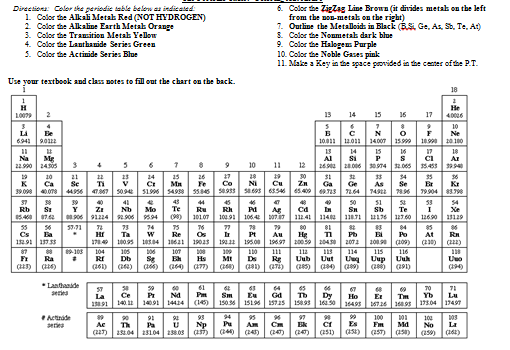 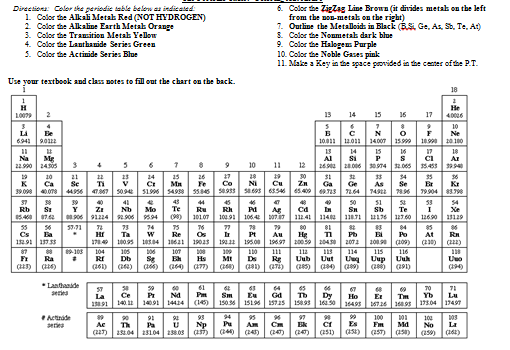 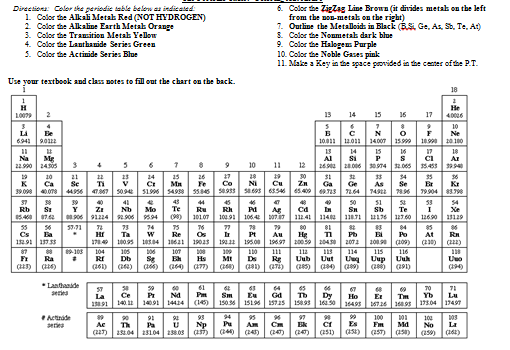 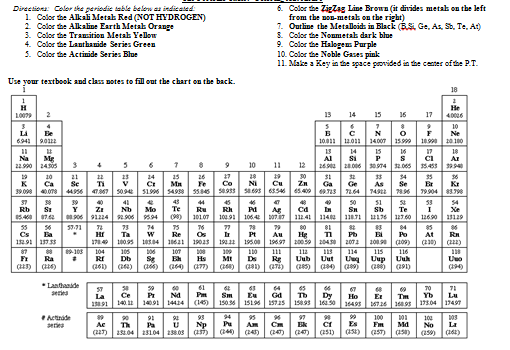 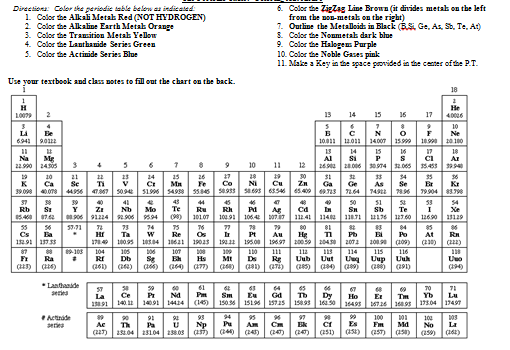 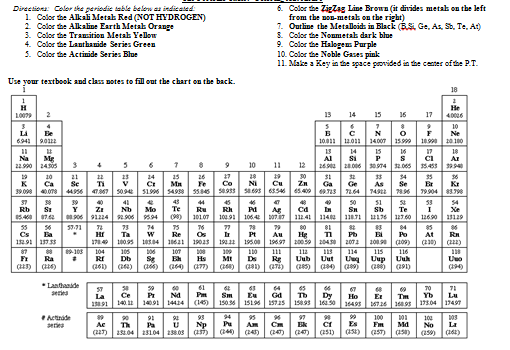 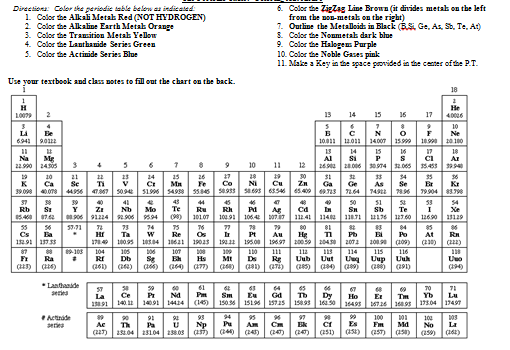 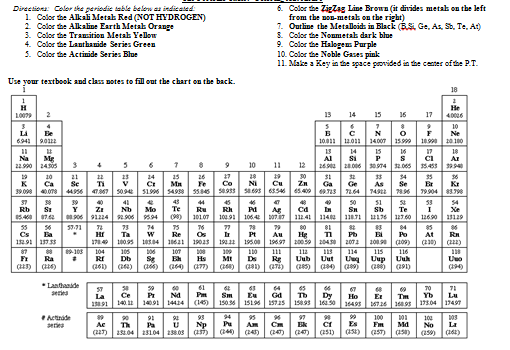 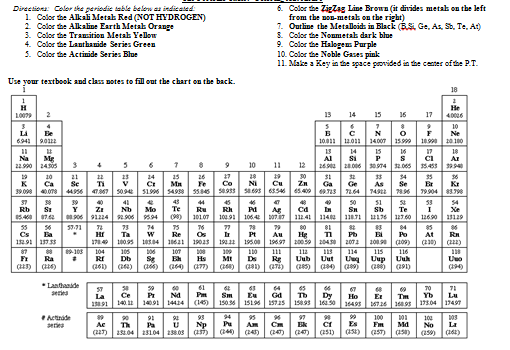 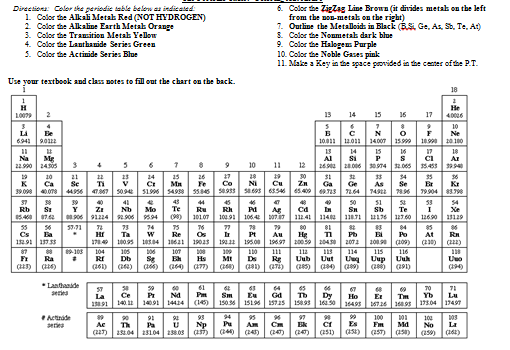 group
period
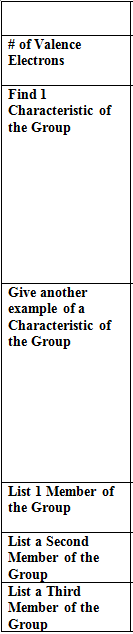 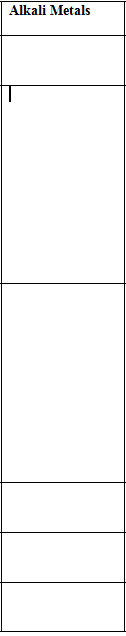 1
Very reactive
Do not occur freely in nature
Li
Na
K
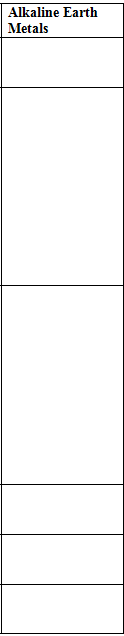 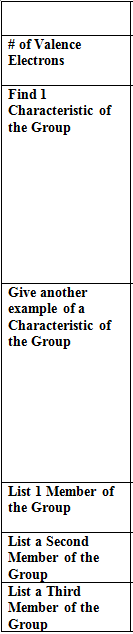 2
Very reactive
Do not occur freely in nature
Be
Mg
Ca
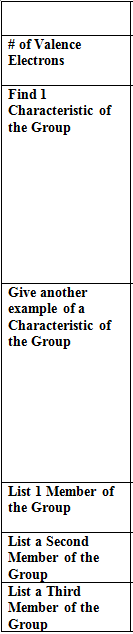 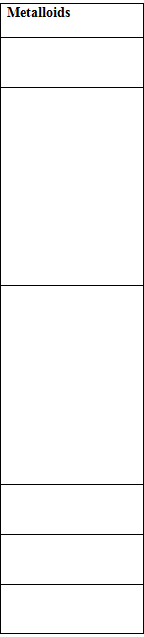 vary
Sometimes conductive
Properties of nonmetals and metals
Si
Ge
As
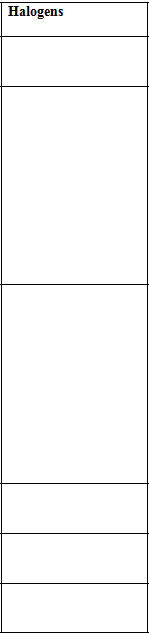 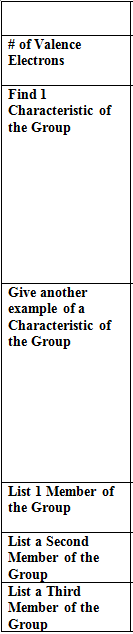 7
Highly reactive
Vary in state--  solid (I2) to liquid (Br2) to gaseous (F2and Cl2)
F
Cl
Br
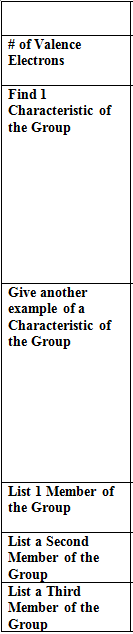 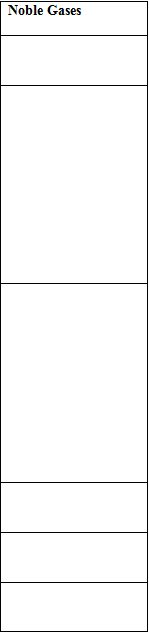 8
Inert (nonreactive)
Odorless and colorless
He
Ne
Ar